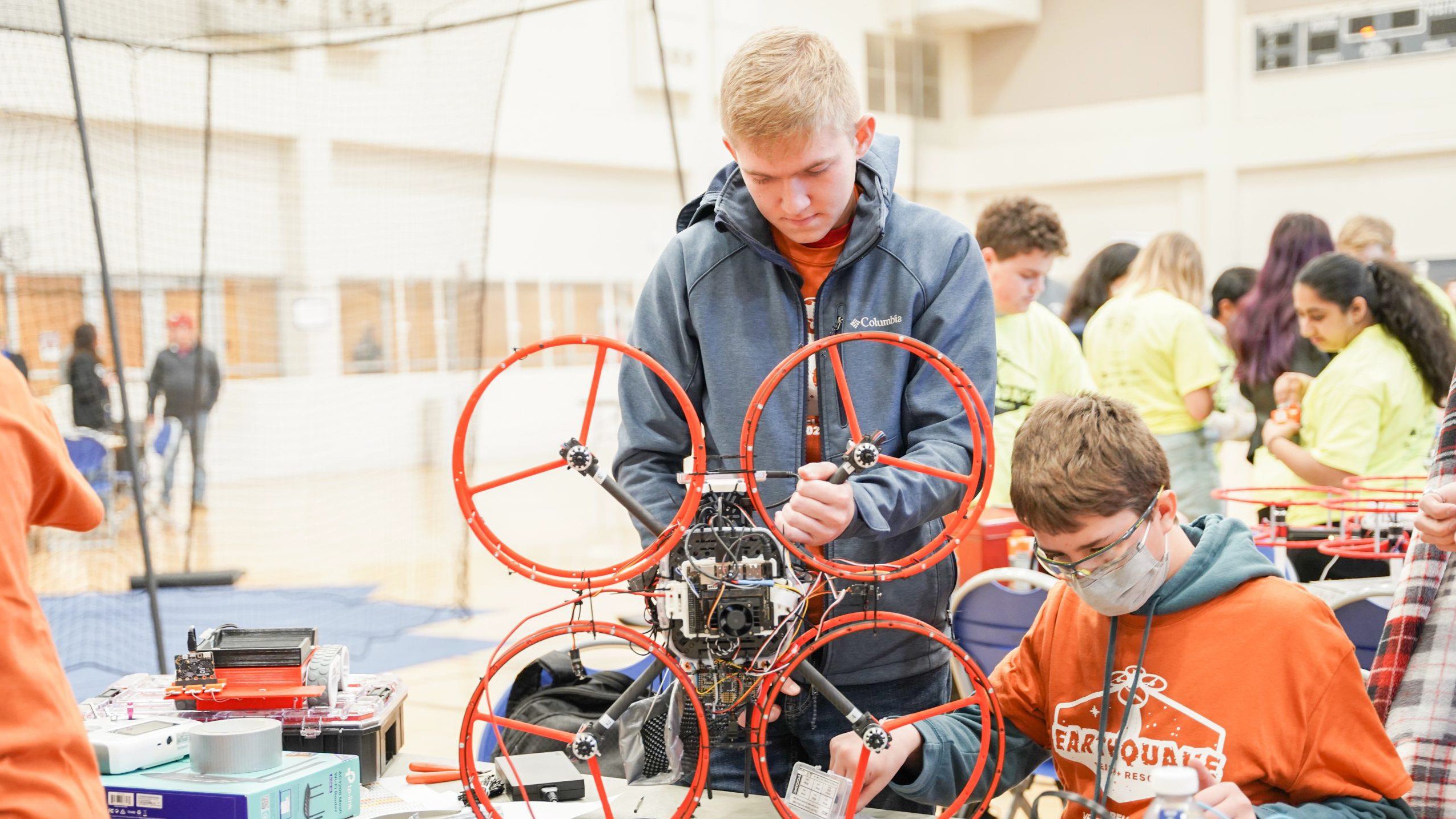 BELL ADVANCED VERTICAL ROBOTICS COMPETITION
NCTX UPDATE
1
WHY
BELL ADVANCED VERTICAL ROBOTICS COMPETITION
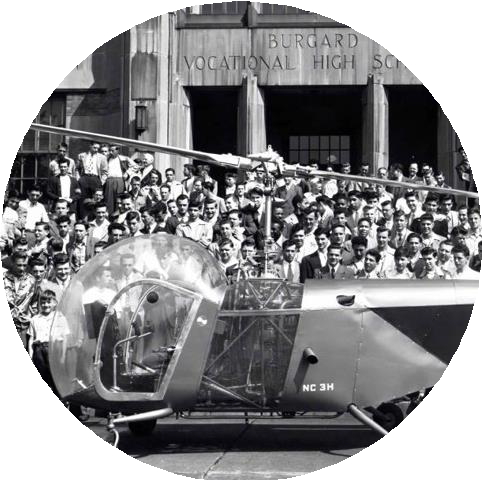 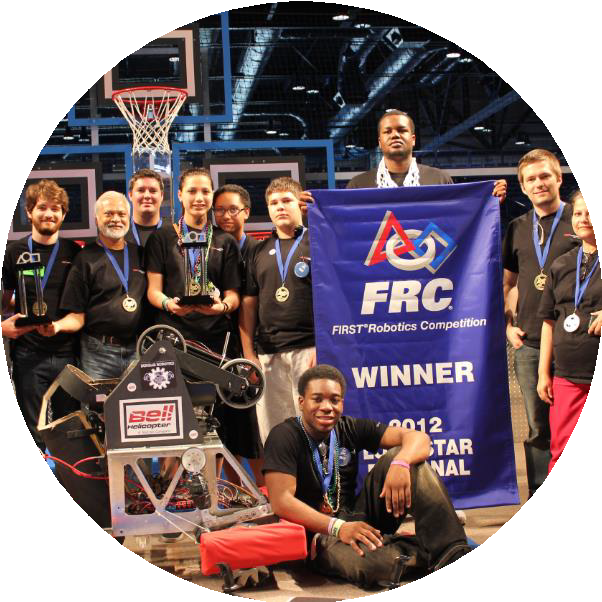 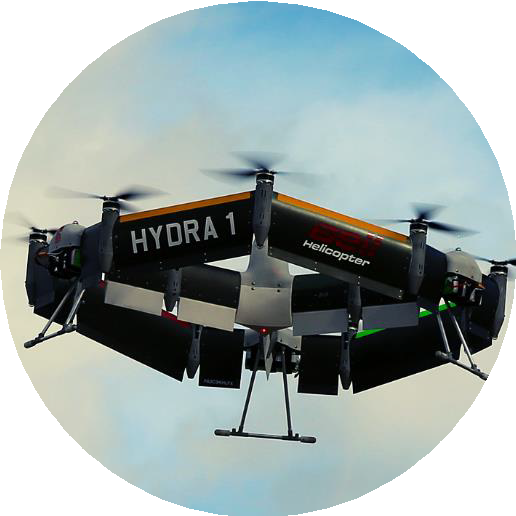 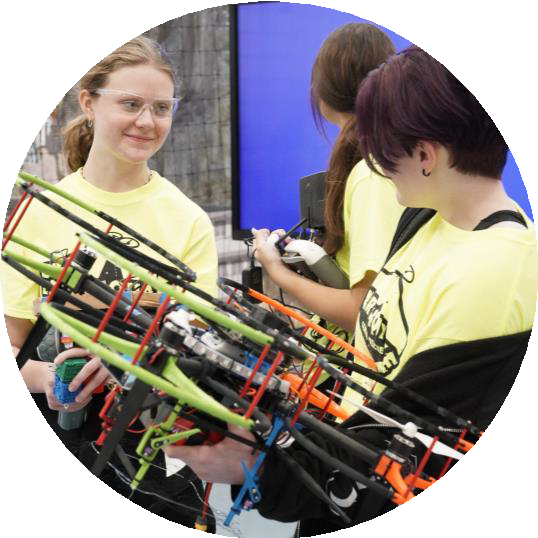 SUCCESSFUL
FIRST ROBOTICS  MODEL
EMERGENCE
OF NEW  TECHNOLOGY
GAP IN
STEM-BASED  COMPETITIONS
LEGACY OF
STEM SUPPORT
2022
650+ Students, 70+ Schools
2017
17 Students, 2 Schools
CREATING VALUE FOR STUDENTS, EDUCATORS, AND BELL
WHAT IS THE
BELL ADVANCED VERTICAL ROBOTICS COMPETITION
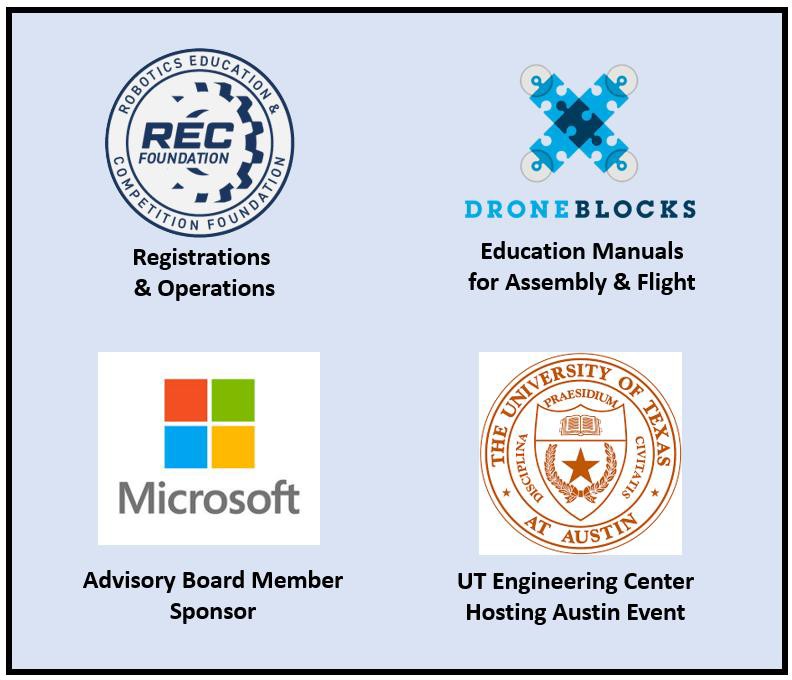 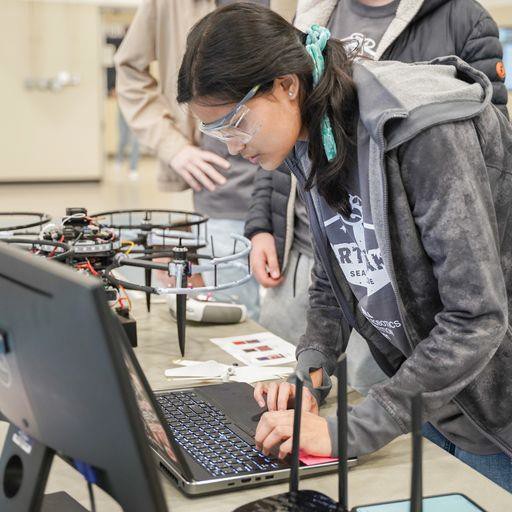 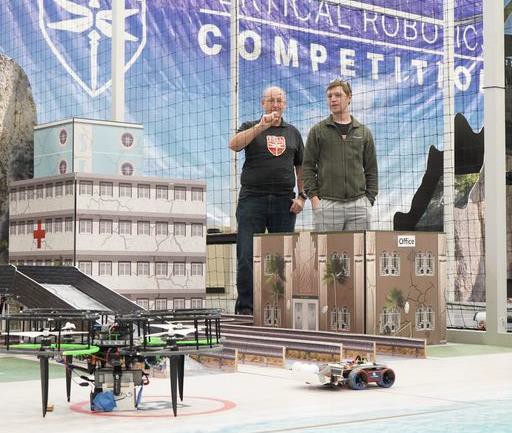 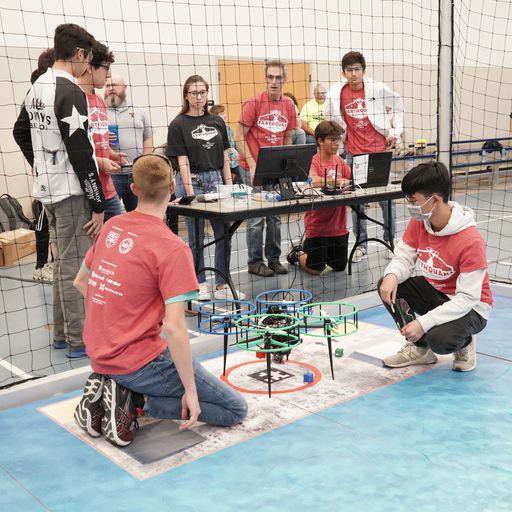 Cutting Edge Technology
Computer Vision
3 Flight Computers
QR Codes for Autonomy
GPS-denied Environment
Partnerships for Execution
Leveraging non-profits to  scale cost effectively
NCTX Consortium
Teaming with Universities
High School Recruiting for  Universities
College Recruiting for Bell
Engaging with Industry
Technology
Workforce Development
Extensive Team Engagement
7 Students
Collaboration
Diversity of roles
Curated Curriculum
Multidiscipline Learning
Real World Mission Scenarios
On-Demand Mobility
Search & Rescue
Firefighting
Air & Ground Integration
Multi-Modal
Open-Source Technology
GitHub & GitBook
Robust Assembly Manual
On-Line Support Forum
UNIQUE 10-WEEK HIGH SCHOOL STEM COMPETITION
BELL ADVANCED VERTICAL ROBOTICS COMPETITION
IMPACT
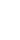 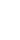 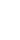 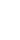 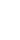 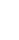 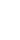 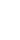 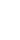 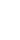 "...The experience of  the Bell drone  competition is what  first got me  interested in  Aerospace..."
"...the Bell  competition has  capabilities that no  other competitions  have..."
"...60 click throughs  all the way to the  admissions  application. A great  collaboration!"
"...AVR is a  transformational  competition because  it develops both soft  skills...and hands-on  technical skills"
"...We partnered  with Bell to  encourage curiosity,  build confidence,  and prepare high  school students for  promising careers...“
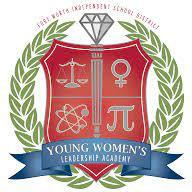 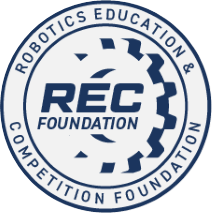 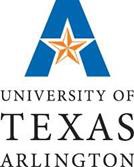 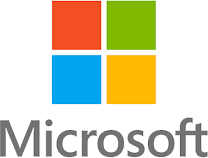 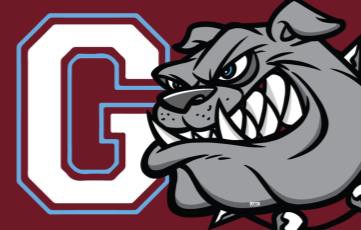 NATIONWIDE REACH: Texas, Michigan & Washington DC
2022 Schedule: Firefighting Challenge!
Overview
Kickoff Event – 27 Aug 2022
10 Weeks for Teams to Design/Build/Test
3 Weekends for Competition Events (First 3 weekends of Nov)
1 Weekend for Championship Event (Dec)
Teams can sign up for a 2nd competition event

Competition Schedule
2022 Season – 4 Cities: Multiple cities/weekend
1st Weekend – Nov 5/6 :	Austin & Michigan
2nd Weekend – Nov 12/13 : UT Arlington & Michigan (2nd event)
3rd Weekend – Nov 18/19/20 : UT Arlington (2nd event) & Washington DC  Championship Round – Dec 3: Bell Flight Research Center
2022 Bell AVR Documentation & Resources
Information below available on the REC Foundation Website

Official Game Manual: https://RoboticsEducation.org/BellManual 25

Official Game Animation: https://youtu.be/iJml75fcsLg 5

Assembly Guide: https://bellflight.github.io/AVR-2022 18

Source Code Repo: https://github.com/bellflight/AVR-2022 4

Field CAD models: STEP download 12 and OnShape Parasolid 12

Open-Source Forum: https://www.bellavrforum.org/
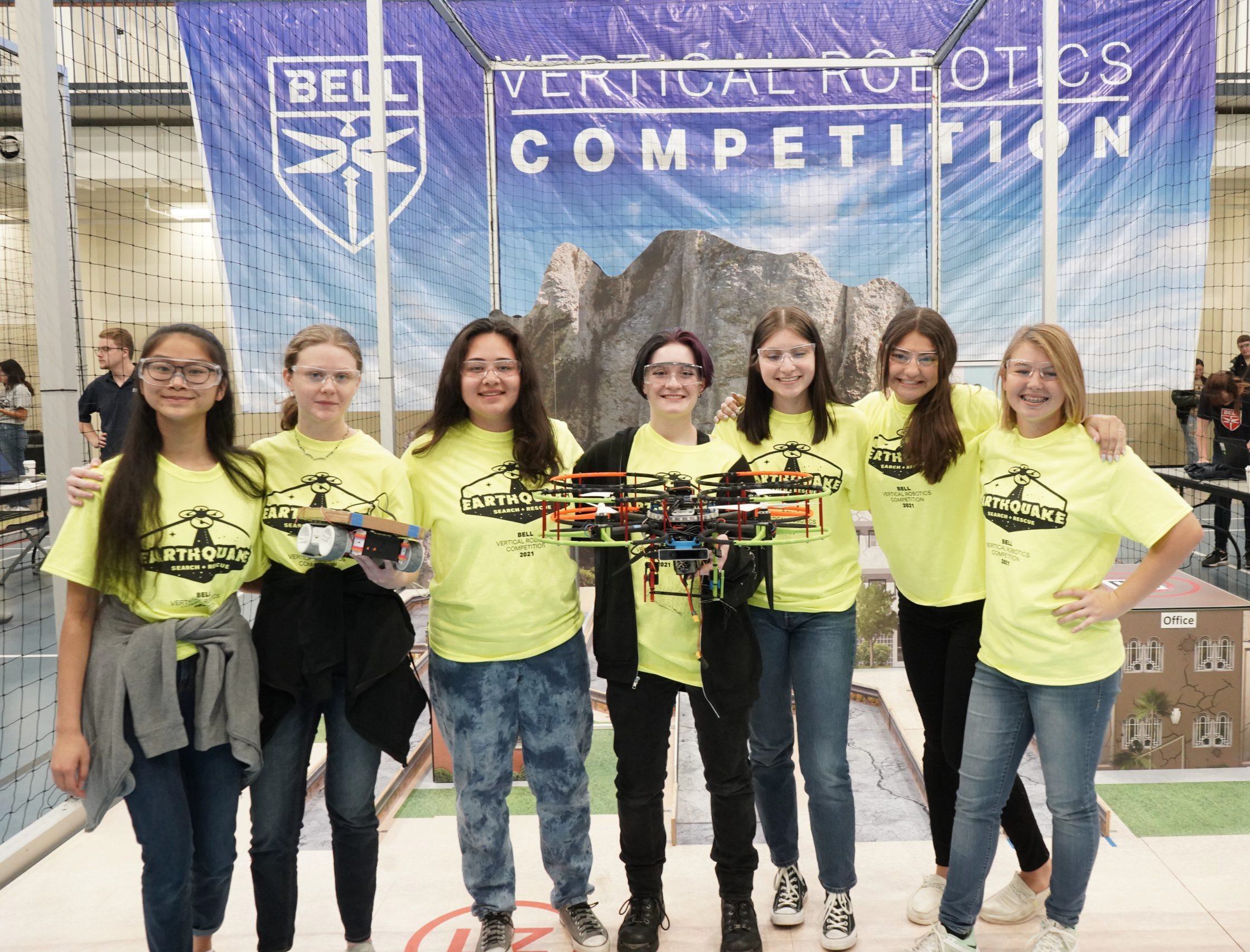 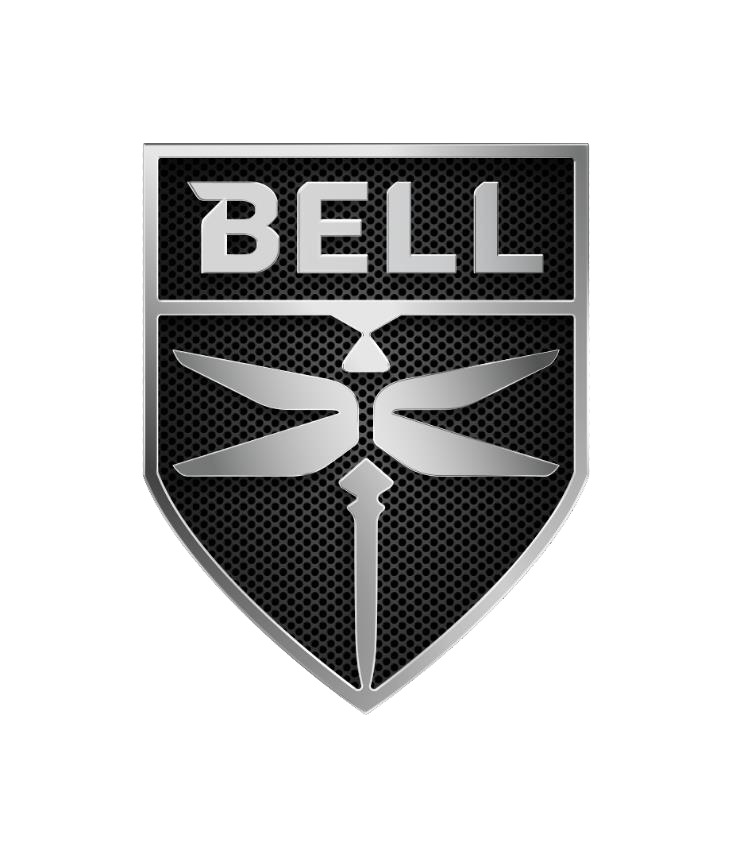